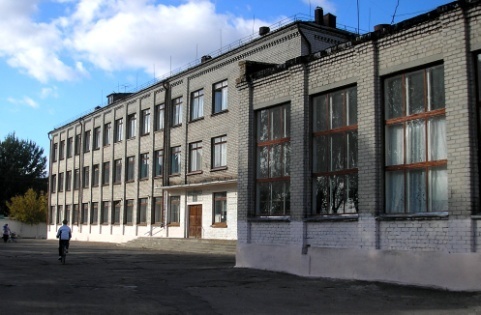 МОУ «Средняя 
общеобразовательная школа №4»
г. Новозыбкова
МЫ ЗА ЗДОРОВЫЙ ОБРАЗ ЖИЗНИ!
Автор: учащаяся 8 «Б» класса
Чиж Ольга
Руководитель: учитель математики
Крадиженко Владимир Сергеевич
ФИЗИЧЕС-
КОЕ
«Здоровье человека – это состояние полного физического, духовного и социального благополучия, а не только отсутствие болезней и физических недостатков»
ДУХОВ-НОЕ
1975 год. Москва. 
Всемирный конгресс 
врачей под эгидой ВОЗ.
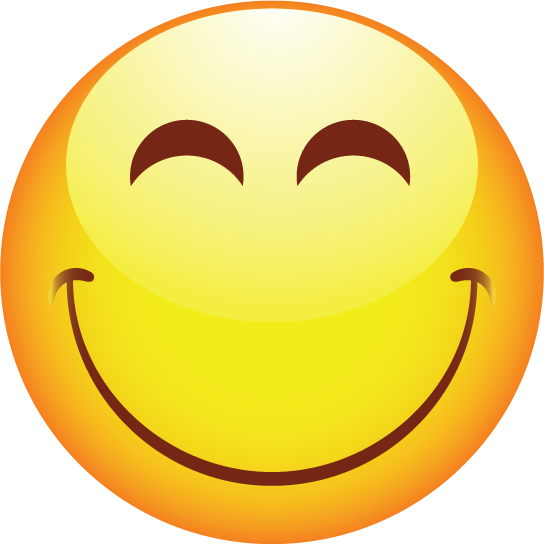 ЗДОРОВЬЕ
СОЦИАЛЬ-НОЕ
Однако, в силу многих причин, эти составляющие могут быть утрачены, что приводит к потере здоровья в целом.
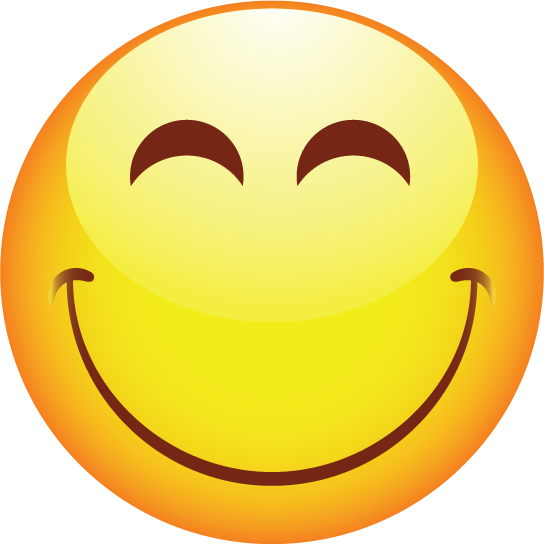 ОТСУТСТВИЕ НРАВСТВЕННОСТИ
ВРЕДНЫЕ ПРИВЫЧКИ
НЕПРАВИЛЬНОЕ ПИТАНИЕ
НЕВЕРНЫЙ РЕЖИМ ДНЯ
НЕУВЕРЕННОСТЬ В СЕБЕ И БЛИЗКИХ
НЕСОБЛЮДЕНИЕ ПРАВИЛ ЛИЧНОЙ ГИГИЕНЫ
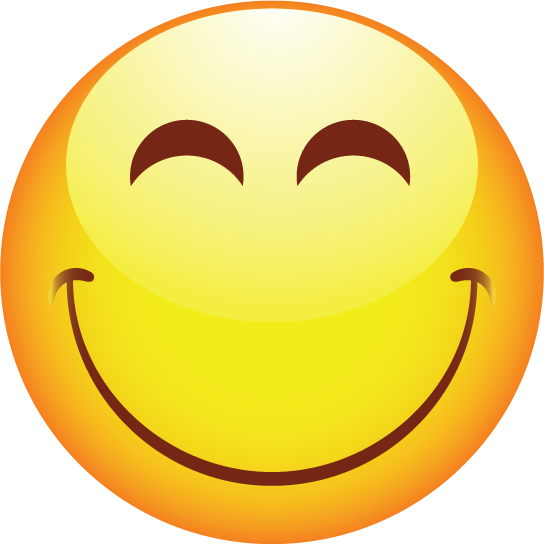 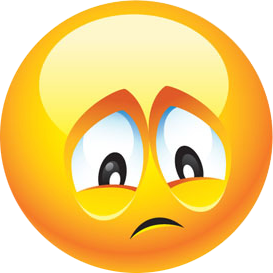 ДЛЯ ТОГО, ЧТОБЫ ВАШЕ ЗДОРОВЬЕ ВСЕГДА ПРОЦВЕТАЛО И РАДОВАЛО ВАС, НЕОБХОДИМО ПОСТОЯННО ЗАБОТИТЬСЯ О НЁМ, УДЕЛЯЯ ВНИМАНИЕ КАЖДОЙ ЕГО СОСТАВЛЯЮЩЕЙ
ФИЗИЧЕСКОЕ
ЗДОРОВЬЕ
ОТКАЗ ОТ ВРЕДНЫХ ПРИВЫЧЕК
Вредные привычки – препятствия на пути к совершенной жизни. Первый шаг на пути к отказу от них – осознать.
 Не поддерживайте вредные привычки;
 Меняйте плохие привычки на хорошие;
 Не делайте никаких исключений.


ВАШЕ ЗДОРОВЬЕ – В ВАШИХ
РУКАХ!
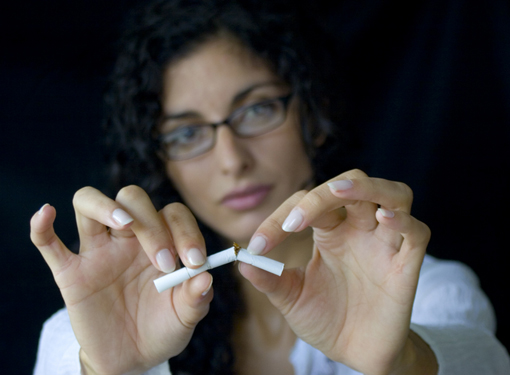 ЗАНЯТИЯ ФИЗКУЛЬТУРОЙ И СПОРТОМ
Физкультура оказывает оздоровительный и профилактический эффект на организм в целом, помогает поддерживать мышечный тонус, что чрезвычайно важно в любом возрасте. Люди, занимающиеся спортом, меньше устают, и гораздо менее подвержены негативному влиянию техногенной среды.

КРЕПОК ТЕЛОМ – 
БОГАТ И ДЕЛОМ!
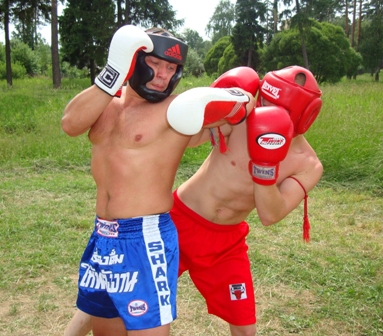 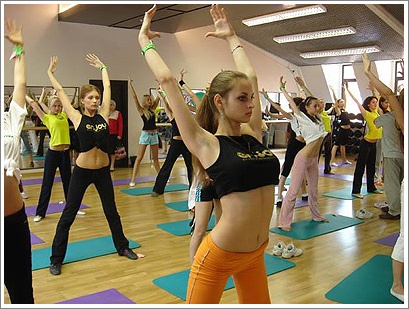 РАЦИОНАЛЬНОЕ ПИТАНИЕ
Рациональное питание предполагает регулярный приём пищи. Лучше питаться через равные промежутки времени, чем плотно есть один раз в сутки, а остальное время голодать. Нужно тщательно мыть и подвергать термической обработке продукты питания, которые в свою очередь должны быть 
натуральными, не 
содержащими консервантов 
и химикатов.

ЧЕЛОВЕК ДОЛЖЕН ЕСТЬ, 
ЧТОБЫ ЖИТЬ, А НЕ НАОБОРОТ
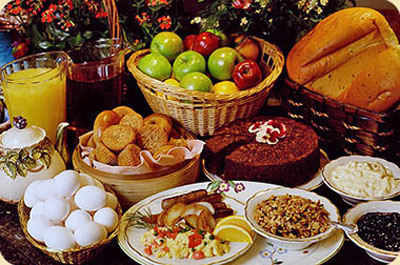 СОБЛЮДЕНИЕ ПРАВИЛ ЛИЧНОЙ ГИГИЕНЫ
Соблюдение правил личной гигиены является обязательным и должно быть нормой поведения каждого человека. Это поможет избежать многих видов заболеваний и сохранить своё здоровье как можно дольше. 
Правила личной гигиены, помимо режима дня, рационального питания, включают в себя постоянных уход за кожей, 
гигиену обуви, одежды и
жилища.

ЧИСТОТА – ЗАЛОГ ЗДОРОВЬЯ!
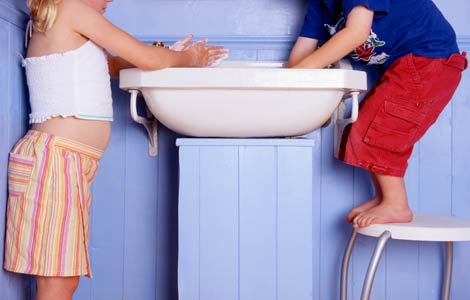 ЗАКАЛИВАНИЕ
Закаливание – это повышение сопротивляемости организма всем тем вредным влияниям, которым он подвергается. Для этого используют естественные факторы природы – солнце, воздух и воду.
Есть известное правило: слабые раздражители способствуют лучшему закаливанию, сильные мешают ему, чрезмерные сводят 
его на нет. Помните об этом!

ЕСЛИ ХОЧЕШЬ БЫТЬ ЗДОРОВ – 
ЗАКАЛЯЙСЯ!
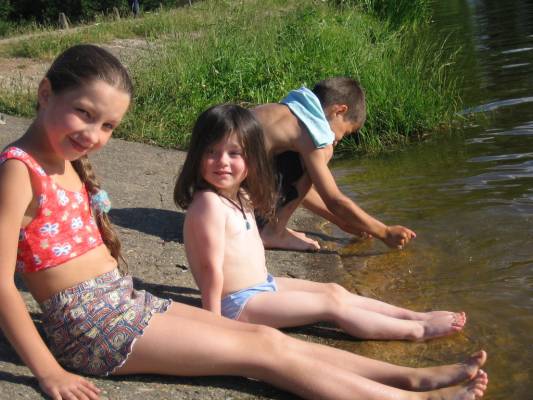 ФИЗИЧЕС-
КОЕ
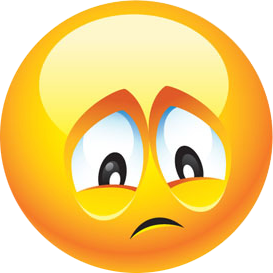 ДУХОВНОЕ
ЗДОРОВЬЕ
СЕМЬЯ
Для ребёнка семья – это среда, в которой складываются условия его физического, психического, эмоционального и интеллектуального развития.
Для взрослого человека семья является источником удовлетворения ряда его потребностей и малым
 коллективом, предъявляющим к нему разнообразные и достаточно 
сложные требования. 
На стадиях жизни человека
 последовательно меняются 
его функции и статус в семье.

В СЕМЬЕ И КАША ГУЩЕ!
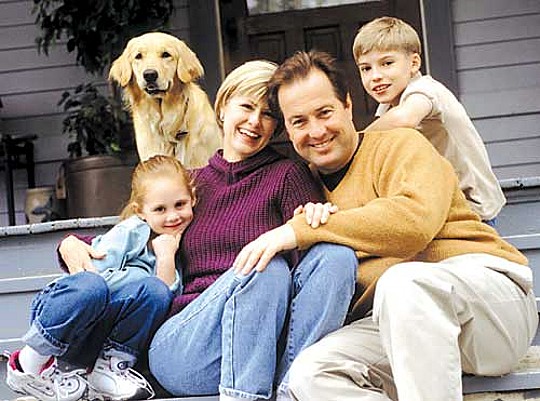 ДРУЗЬЯ
Обязательными признаками дружбы являются доверие и терпение. Неотъемлемыми условиями существования дружбы являются отсутствие межличностной конкуренции, что даёт простор для развития тёплых отношений между друзьями, взаимопомощи и поддержки друг друга.

ДРУЖБА ДЕЛАЕТ НАШУ ЖИЗНЬ
 ЯРЧЕ И КРАСИВЕЕ!

ДРУЖБА – ВЕЛИКАЯ СИЛА!
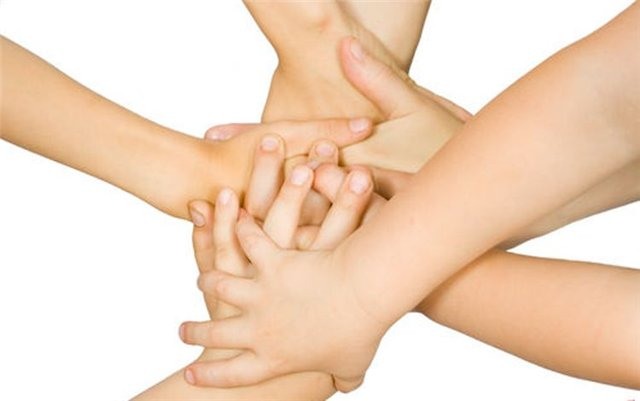 ОБЩЕСТВО
Общество – совокупность всех видов взаимодействия и форм объединения людей.
Каждый человек занимает в обществе определённое место, статус которого зависит от того, насколько полезен человек остальным людям, насколько у него развиты коммуникативные способности.

Стоит помнить, что ОБЩЕСТВУ 
ВАЖЕН КАЖДЫЙ, и стараться 
быть максимально полезным 
социуму.
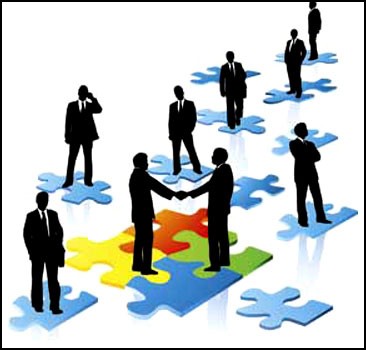 ЭСТЕТИКА И НРАВСТВЕННОСТЬ
Эстетическое воспитание – это высшая форма человеческого воспитания, в основе которой лежит искусство, понятие о красоте.

Нравственность – особая форма индивидуального сознания, определяющая принципы межличностных отношений.

КРАСОТА 
СПАСЁТ МИР

КРАСНА РЕЧЬ
С ПРИТЧЕЮ
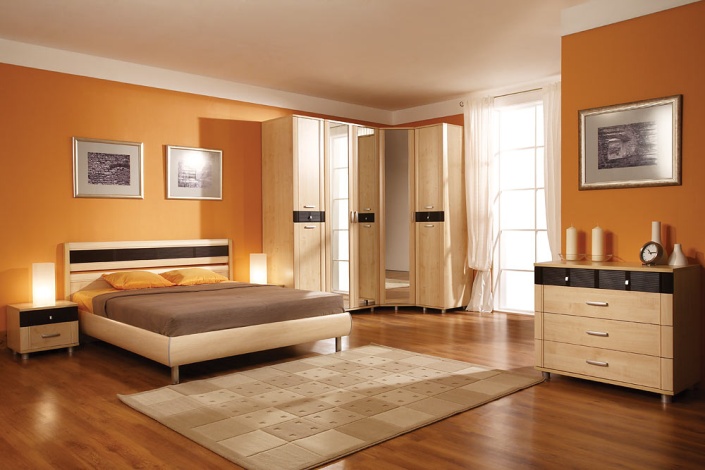 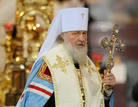 ДУХОВ-НОЕ
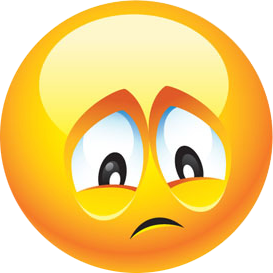 СОЦИАЛЬНОЕ
ЗДОРОВЬЕ
ТРУД и отдых
Труд и отдых, взаимно дополняя друг друга, представляют собой сменяющие друг друга способы жизнедеятельности. При этом весьма большая роль в организации режима труда и отдыха отводится физическим упражнениям самого различного характера.


ДЕЛУ – ВРЕМЯ, 
А ПОТЕХЕ – ЧАС!
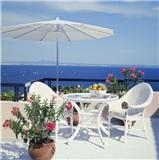 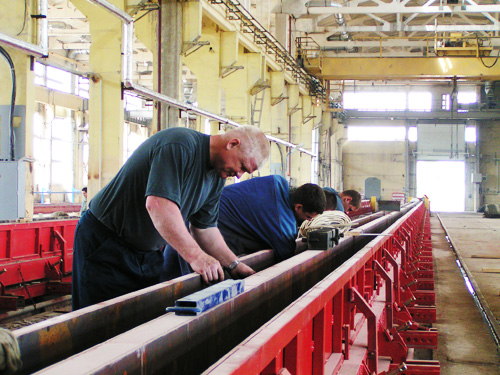 положительные эмоции
Положительные переживания могут расширить наши обычные способы мышления и действия, что в свою очередь создаёт нам личные ресурсы, делая нас жизнерадостными людьми.
Лучше, если автором эмоциональной атмосферы будете вы, и вы будете легко уметь создавать уверенный позитивный настрой.

ПОДЕЛИСЬ УЛЫБКОЮ СВОЕЙ!
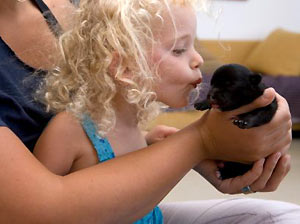 Уверенность в себе
Уверенность в себе зависит от окружающих вас людей, от того, как они вас поощряют.
Уровень уверенности в себе зависит от того, что происходит с вами в жизни, как вы сами относитесь к происходящим событиям.


ПОВЕРЬ В СЕБЯ, И ТОГДА 
В ТЕБЯ ПОВЕРЯТ ДРУГИЕ!
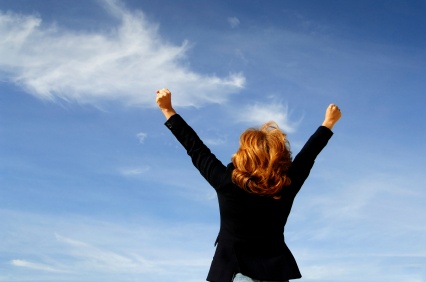 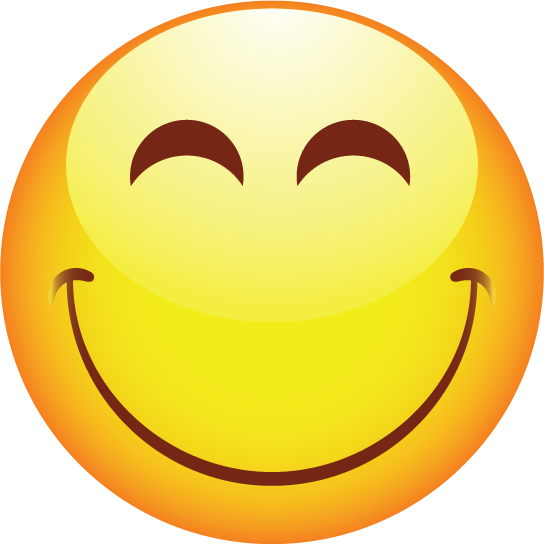 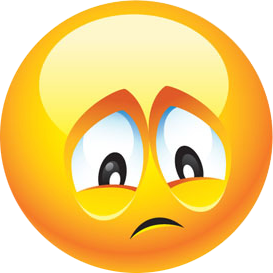 СОЦИАЛЬ-НОЕ
«В человеке  все должно быть прекрасным – и душа, и тело, и мысли».
А.П. Чехов
(1860 - 1904)
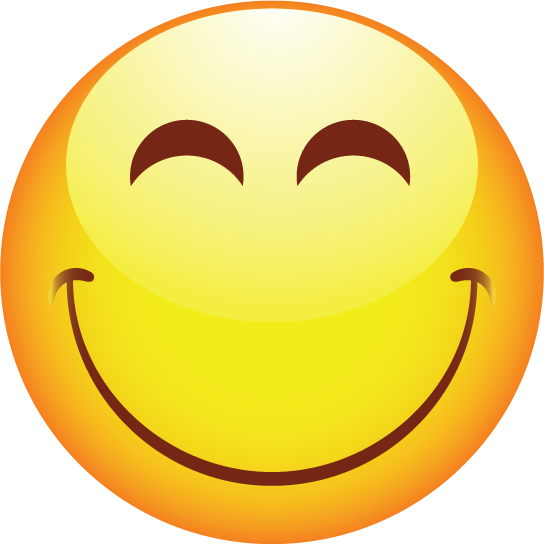 Здоровый образ жизни должен стать образом жизни для каждого!
БЕРЕГИТЕ СВОЁ ЗДОРОВЬЕ!
СПАСИБО ЗА ВНИМАНИЕ!